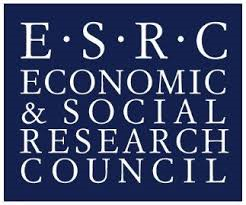 The Effect of Spatial Proximity on R&D and Innovation: Evidence from British Advanced Manufacturing
Emil Evenhuis
In collaboration with Richard Harris and John Moffat
as well as Peter Sunley, Ron Martin, Andy Pike (and Jack Harris)
5th Geography of Innovation conference, Stavanger, 29-31 January 2020
Session “Proximity and Innovation I”
Team
Dr Emil Evenhuis
PBL- Netherlands Environmental Assessment Agency; and School of Geography and Environmental Science, University of Southampton
emil.evenhuis@pbl.nl
Prof Peter Sunley
School of Geography and Environmental Science, University of Southampton
p.j.sunley@soton.ac.uk
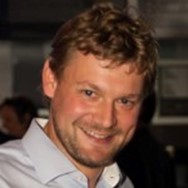 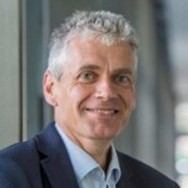 Prof Ron Martin
Department of Geography, University of Cambridge
rlm1@cam.ac.uk
Prof Richard Harris
Business School, Durham University
r.i.d.harris@durham.ac.uk
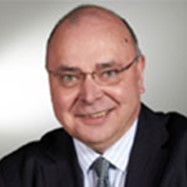 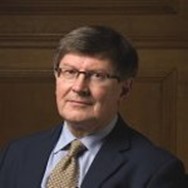 Dr John Moffat
Business School, Durham University
john.moffat@durham.ac.uk
Prof Andy Pike
Centre for Urban and Regional Development Studies, Newcastle University
andy.pike@newcastle.ac.uk
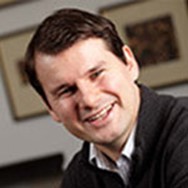 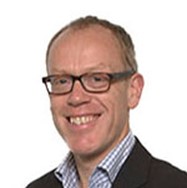 Dr Jack Harris
School of Geography and Environmental Science, University of Southampton
j.l.harris@soton.ac.uk
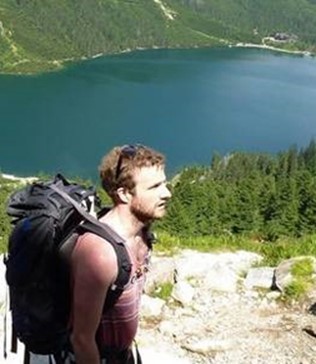 [Speaker Notes: Provisional early results – nothing too profound but starting to show a pattern of dispersal and important differences with regional categories]
Outline
UK policy context and research project
The changing geography of advanced manufacturing in Britain
What is the effect of spatial proximity on R&D and innovation performance?
Conclusions
[Speaker Notes: Provisional early results – nothing too profound but starting to show a pattern of dispersal and important differences with regional categories]
UK policy context 
and research project
Policy context
UK governments have since 2008 repeatedly expressed political concern to ‘rebalance’ economy, both sectorally and spatially.  
Publication of the UK ‘Industrial Strategy’ in 2017, with core focus on ‘advanced manufacturing’, and with a renewed emphasis on ‘clusters’. 
Is rebalancing possible through (place-specific and place-based) support of advanced manufacturing, and if so how exactly?  
Parts of advanced manufacturing in which UK has strengths and potential comparative advantage
Cluster potential and benefits, opportunities for ‘reshoring’, servitisation, ‘Industry 4.0’, attraction of FDI?
So far little analysis of industry that policy is seeking to target
Large challenges
Profound deindustrialisation since the late 1960s 
Eroded supply chains, skills shortages, gaps and breaks in innovation and production systems, and isolation of manufacturing SMEs  
Impacts of ‘Industry 4.0’ and servitisation unknown 
Big differences in productivity and innovation performance across different industries, between different regions, and between different firms
Brexit costs and uncertainties
“Manufacturing Renaissance in Industrial Regions?”-project
Overall objective – investigate the evolution of advanced manufacturing across Britain, to develop better and more complete evidence-base for policy.
What’s the potential for sectoral and spatial re-balancing? 
Understand differential performance of advanced manufacturing industries across Britain. 
Role of clustering, horizontal and cross-sectoral agglomeration economies, and localised/regionalised ‘ecosystems’?
What does this mean for creating a context in which advanced manufacturing can flourish? – In particular for Traditional Industrial Regions.
www.manufacturing-regions.org.uk
Research Design and Data
Aggregate level data on GVA and employment from Cambridge Econometrics:
NUTS2-level for a number of sectors for 1971-2015 (SIC 2007)
LAD-level data with more detailed sectoral breakdown for 1991-2015 (SIC 2007)
Micro-data sources: 
Annual Respondents Database manufacturing firms 1973-2016 (SIC 1980)
Community Innovation Surveys (CIS4 to CIS10) 2004-2016 (SIC 1992)
Interviews and focus groups, in combination with firm survey in 3 regions (East Midlands, North West and Scotland Central Belt), covering 4 industries (aerospace, pharmaceuticals, electronics, and motor vehicles).
The changing geography of 
advanced manufacturing in Britain
Advanced Manufacturing industries
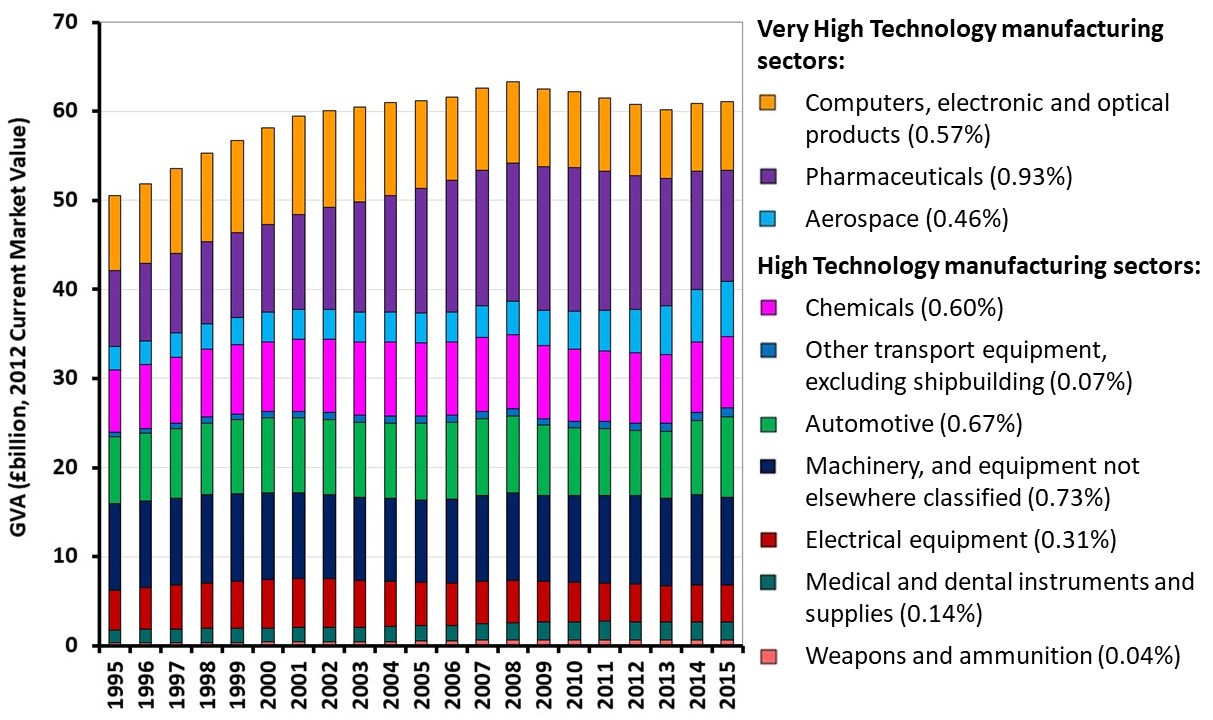 Cambridge Econometrics, series at LAD-level 1991-2015, based on rolling 5-year averages
Development of output in different Advanced Manufacturing industries in Britain 1991-2015
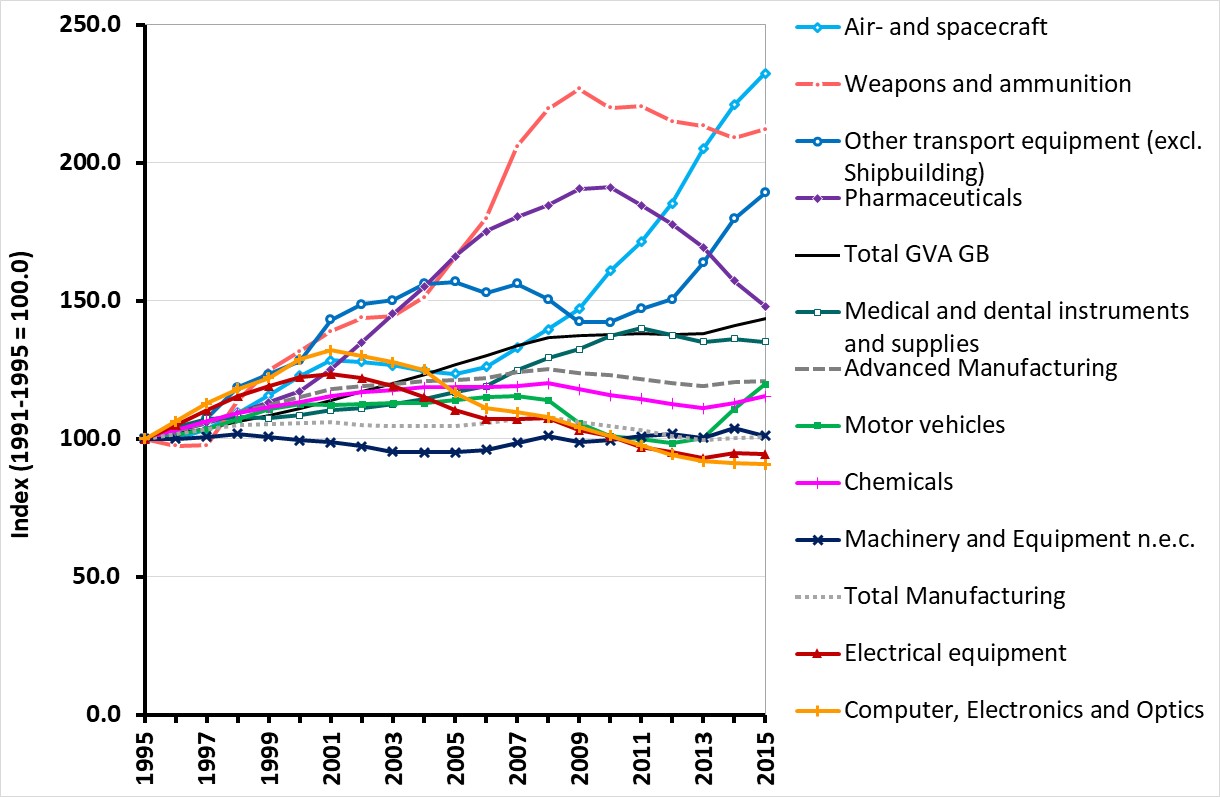 Cambridge Econometrics, series at LAD-level 1991-2015, based on rolling 5-year averages
Regional Shares of Advanced Manufacturing GVA
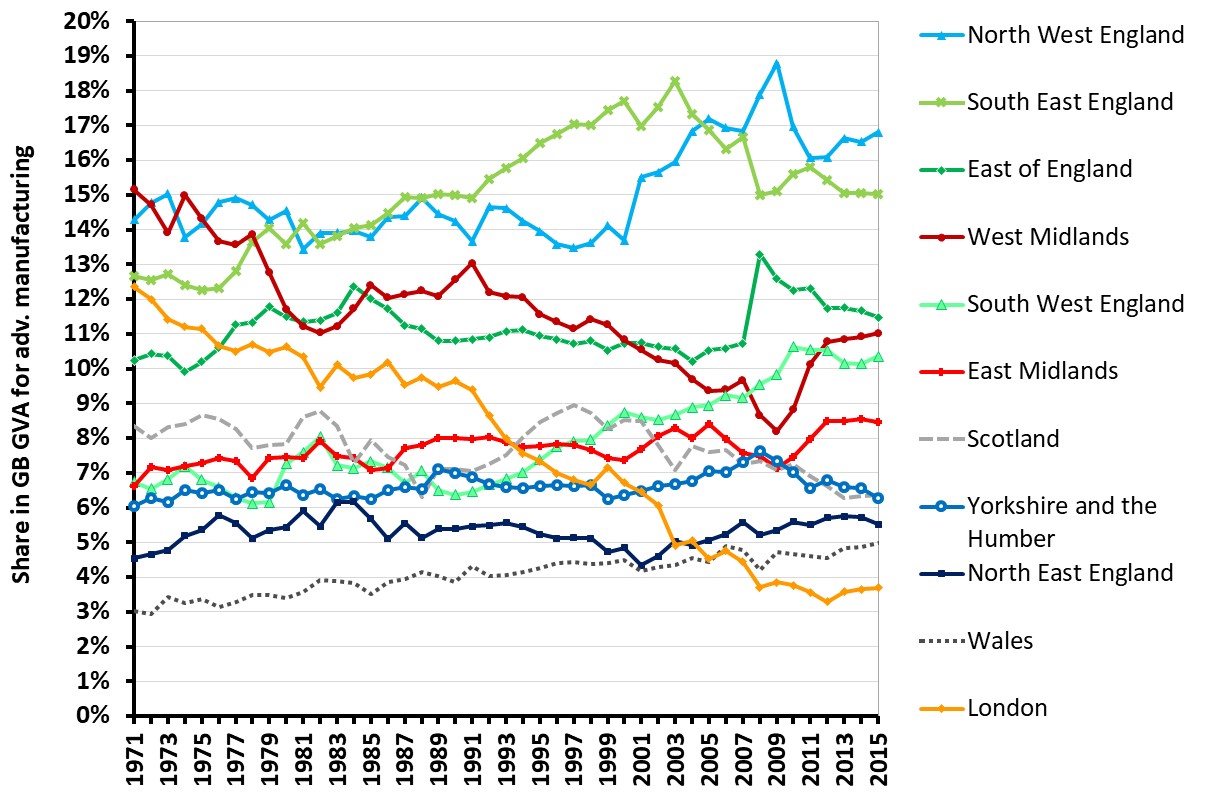 Cambridge Econometrics, series at NUTS2-level 1971-2015
Development of GVA in total AM across Local Authority Districts in Britain
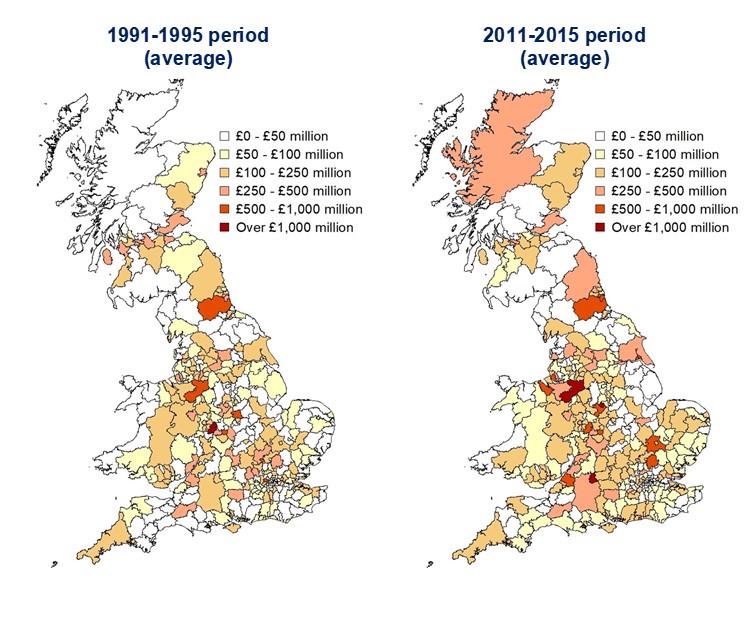 Cambridge Econometrics, series at LAD-level 1991-2015, based on 5-year averages
Development of Theil index for AM industries based on shares in GVA of LADs
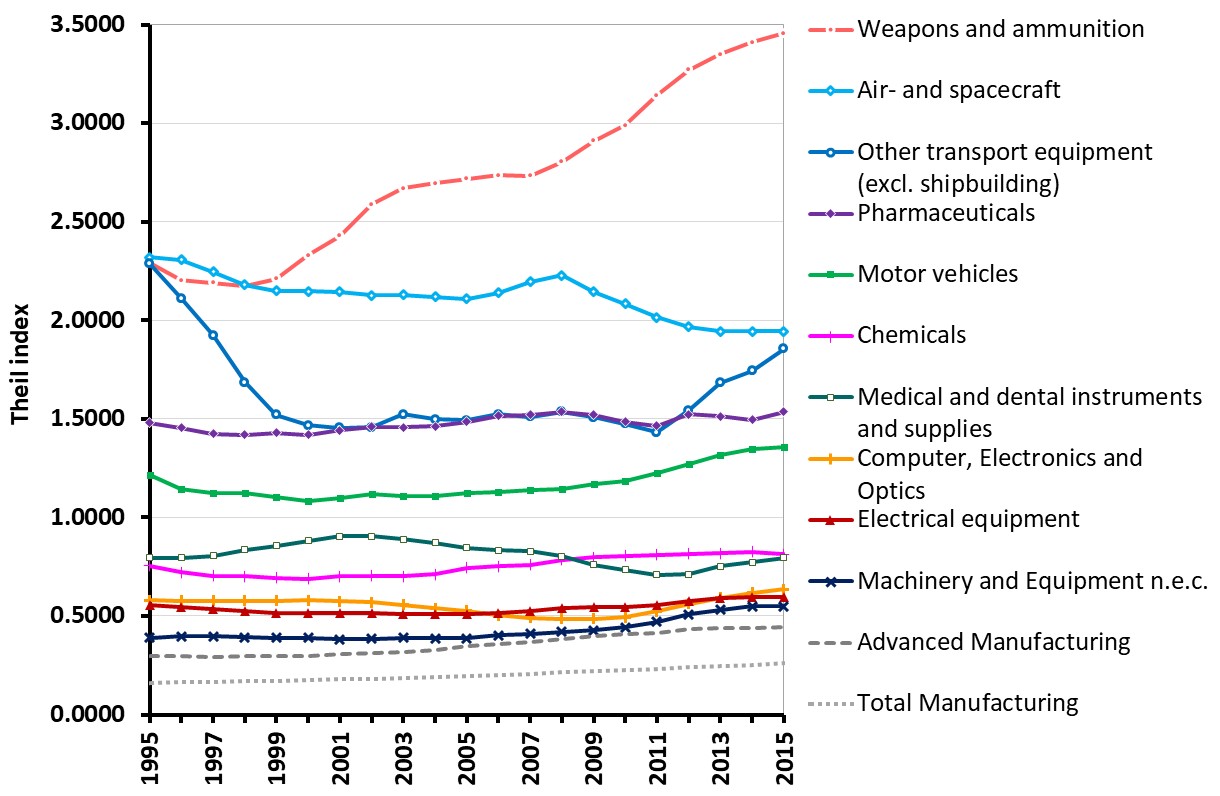 Cambridge Econometrics, series at LAD-level 1991-2015, based on rolling 5-year averages
Differences between AM sectors and performance in Traditional Industrial Regions
Questions in context of cluster-based policies aimed at spatial and sectoral rebalancing
Effect of spatial proximity
on innovation and R&D
The work in this section contains statistical data from the ONS which is Crown copyright and reproduced with the permission of the controller of HMSO and Queen’s printer for Scotland. The use of the ONS statistical data in this work does not imply the endorsement of the ONS in relation to the interpretation or analysis of the statistical data. This work uses research datasets which may not exactly reproduce National Statistics aggregates.
Basis for model: Spatial proximity and R&D / innovation in plants
Knowledge spillovers
Mobility of workers
Internal absorptive capacity of plant
Plants in same industry in vicinity
R&D activity / Innovation in plant
Plants in related industries in vicinity
Selection effect
Other variables with regard to plant / firm, and context in which it operates:
Size of plant
Education level employees
Capital intensity
Age of plant
Ownership
Size and type of firm
Undertaking FDI
Industry structure
Urbanisation externalities
Various other sources of knowledge:
Universities / research institutes
Long distance connections / ‘Global pipelines’
…
Data, Dependent variables and Type of analysis
Panel dataset (2004-2016), in which multiple datasets are merged (at Reporting Unit level):
Community Innovation Survey data 2004-2016 (CIS4 to CIS10). 
Annual Respondents Database / Annual Business Survey 1984-2016
Annual Inquiry unto Foreign Direct Investment 1996-2016.
Dependent variables:
R&D: dummy indicating R&D taking place.
Innovation: dummy indicating product or process innovation.
Type of analysis:
Random effects probit regression.
Constructing a Distance Index to operationalise Spatial Proximity (1)
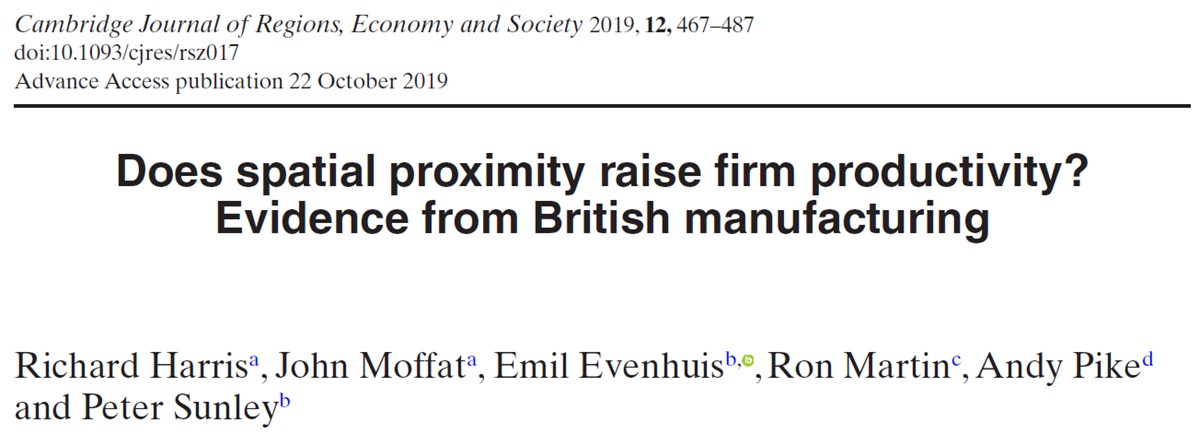 Constructing a Distance Indexto operationalise Spatial Proximity (2)
Plant 1
50 km
40 km
Plant 3
Plant 2
30 km
Constructing an Absorptive Capacity index (1)
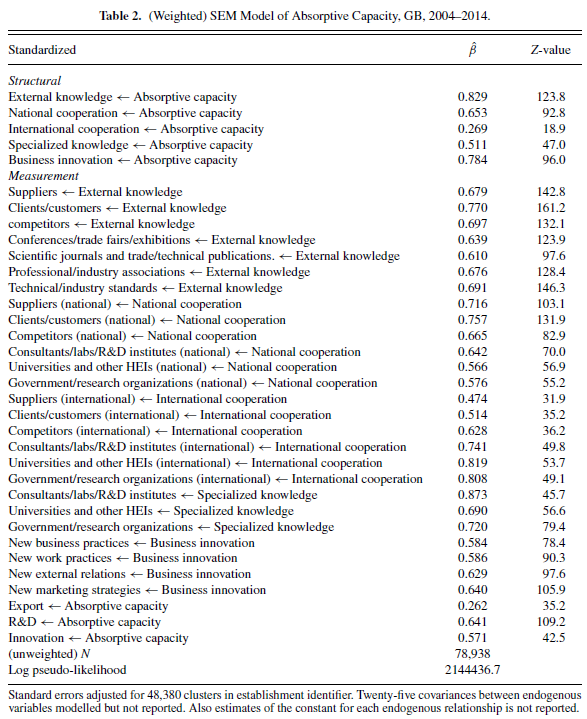 Harris & Yan (2018), p. 734, Table 2 (https://doi.org/10.1111/joes.12296)
Constructing an Absorptive Capacity index (2)
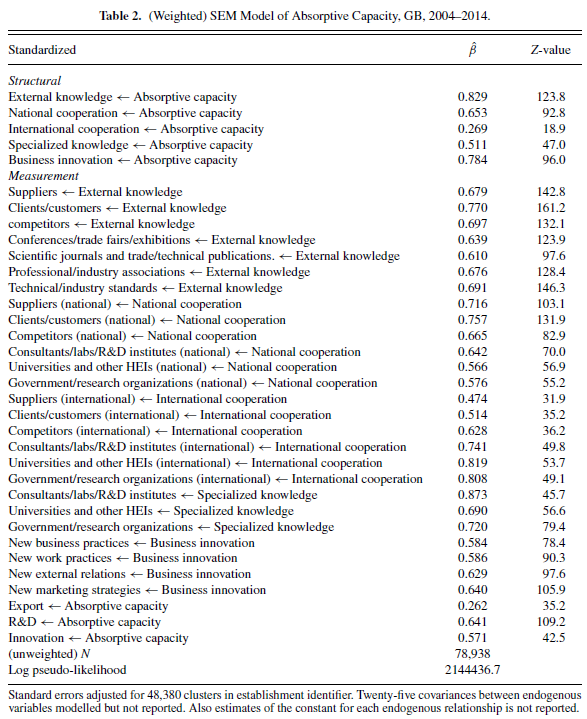 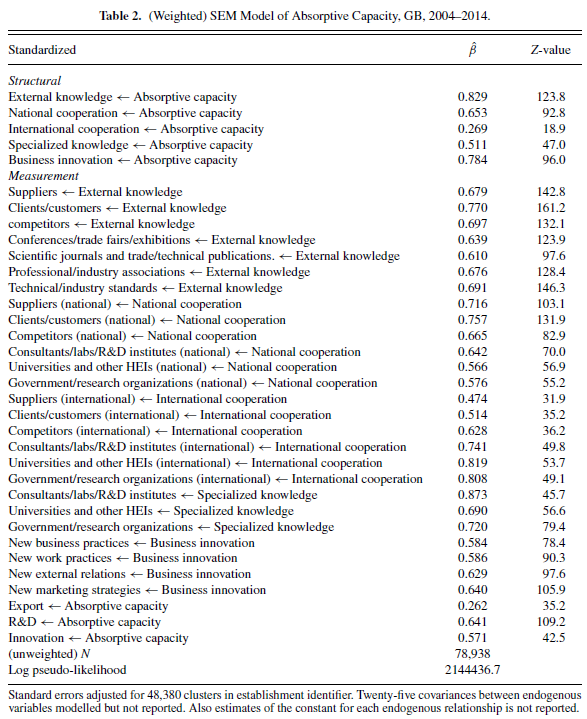 Harris & Yan (2018), p. 734, Table 2 (https://doi.org/10.1111/joes.12296)
Constructing an Absorptive Capacity index (3)
Covers two dimensions:
Internal capacity to navigate and process external knowledge.
Existence of external links to sources of knowledge.

May serve as proxy for cognitive, organizational, social and institutional proximities (Boschma, 2005).

Also look at plants nearby in ‘related industries’? (i.e. bring in combination of spatial and cognitive proximity more explicitly)?
‘Heterogeneous agglomeration’?
Differences in importance of spatial proximity (and other proximities) between types of industries or between different stages of the industry? (e.g. Faggio et al., 2017; Nakamura, 1985)
Spatial proximity to other plants in same industry, more important in industries characterised by mostly synthetic knowledge base? (e.g. aerospace, automotive) (e.g. Asheim et al., 2011)
Full results for all Advanced Manufacturing sectors(Weighted) marginal effects of changes in variables on probability that RU undertook R&D/Innovated, 2004-2016 (based on random effects probit model)
a Increase in probability of R&D/innovation when absorptive capacity/ln distance changes from median to 99 percentile values (other margins in the table are either a unit change in the variable – continuous variables – or a change in the dummy variable from 0 to 1)
b The second set of results of the impact of absorptive capacity/ln distance treat their effects as independent and a third term involving the interaction between the two variables in included
Results for individual sectors (1)(Weighted) marginal effects of changes in variables on probability that RU undertook R&D/Innovated, 2004-2016 (based on random effects probit models)
Results for individual sectors (2)(Weighted) marginal effects of changes in variables on probability that RU undertook R&D/Innovated, 2004-2016 (based on random effects probit models)
Conclusions
Conclusions
In general, spatial proximity does not seem to have an important, positive effect on R&D and innovation in AM industries. 
Only in Chemicals colocation has a positive impact; in other industries it appears to have a (small) negative impact, if anything.
Absorptive capacity (which may serve as proxy for other forms of proximity) generally has a powerful, positive effect on R&D / innovation in every AM sector. 
In two industries (Chemicals and Instruments) there is some evidence that firms with higher absorptive capacity benefit from colocation. But for most industries results are rather inconsistent.  
No real evidence that relative importance of spatial proximity and other forms of proximity, varies between the AM sectors.
 With the exception of Chemicals and perhaps Instruments.
Also no real evidence that there are differences between Automotive and Aerospace on the one hand, and Pharmaceuticals and Computers / Electronics on the other hand, in this respect.
Thank you for your attention!
Spare slides
Data: description and sources
a Office for National Statistics, Northern Ireland Department of Enterprise, Trade and Investment, Department for Business, Innovation and Skills (2018). UK Innovation Survey, 1994-2016: Secure Access. [data collection]. 6th Edition. UK Data Service. SN 6699, http://doi.org/10.5255/UKDA-SN-6699-6. 
b Office for National Statistics (2018) Annual Business Survey, 2008-16: Secure Access. [data collection]. 9th Edition. UK Data Service. SN: 7451 http://doi.org/10.5255/UKDA-SN-7451-9 and Office for National Statistics (2012) Annual Respondents Database, 1973-2008: Secure Access. [data collection]. 3rd  Edition. UK Data Service. SN: 6644 http://doi.org/10.5255/UKDA-SN-6644-5 
c Annual Inquiry into Foreign Direct Investment 1996-2016: Secure Access. [data collection]. 6th edition. UK Data Service. SN: 6664 http://doi.org/10.5255/UKDA-SN-6664-6
Data: means of variables 2004-2016
Mean of ln⁡ Distance Index by Local Enterprise Partnership, all AM sectors, 2004-2016
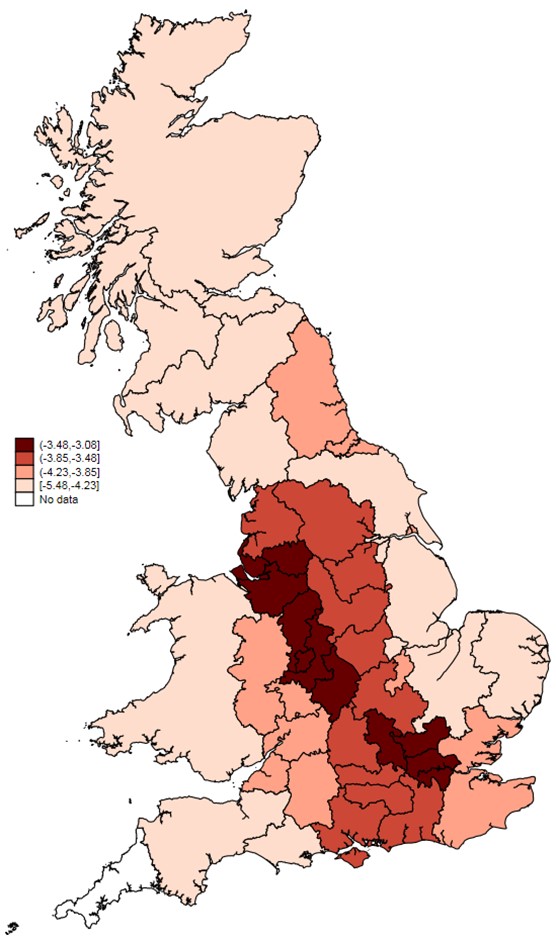 UK Innovation Survey, 1994-2016; 'No data' indicates less than 10 firms
Mean of Absorptive Capacity index by Local Enterprise Partnership, all AM sectors, 2004-2016
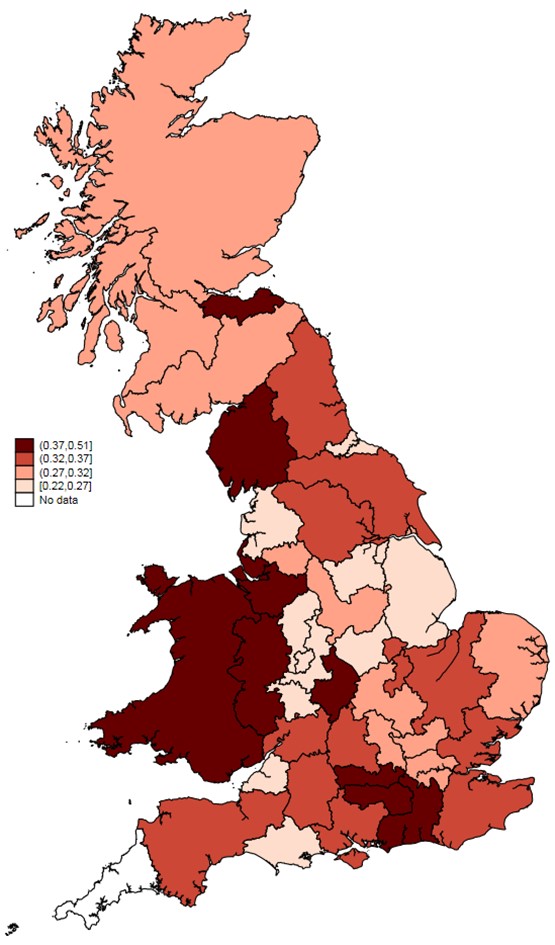 UK Innovation Survey, 1994-2016; 'No data' indicates less than 10 firms
Mean of R&D by Local Enterprise Partnership, all AM sectors, 2004-2016
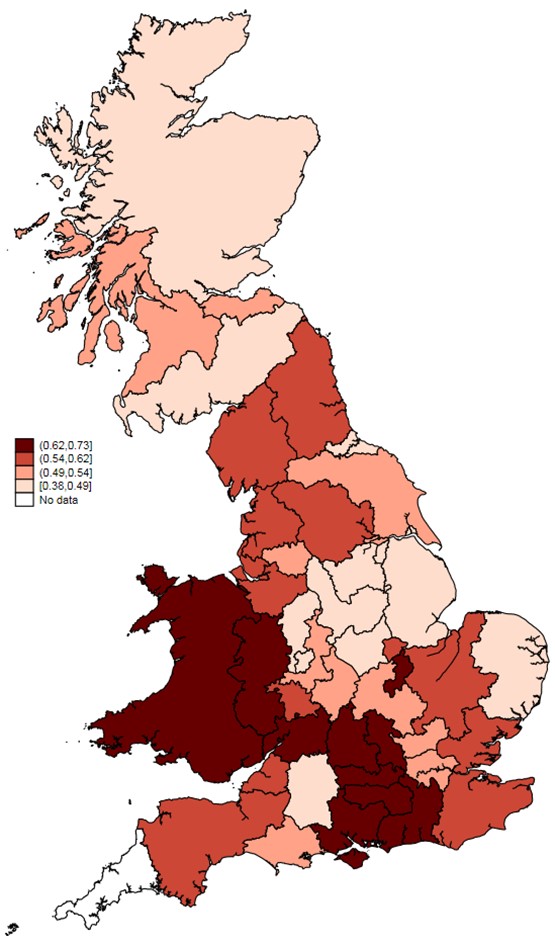 UK Innovation Survey, 1994-2016; 'No data' indicates less than 10 firms
Mean of Innovation by Local Enterprise Partnership, all AM sectors, 2004-2016
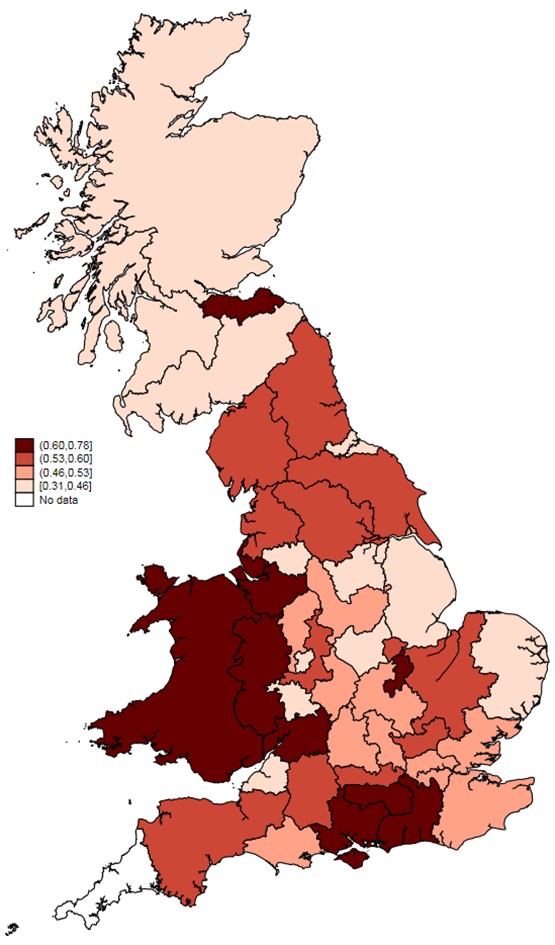 UK Innovation Survey, 1994-2016; 'No data' indicates less than 10 firms
Mean of Product innovation by Local Enterprise Partnership, all AM sectors, 2004-2016
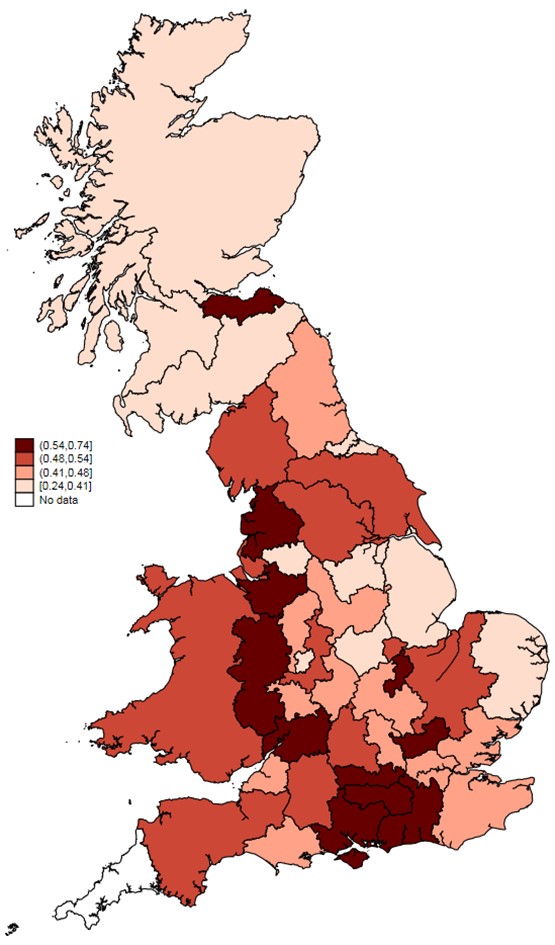 UK Innovation Survey, 1994-2016; 'No data' indicates less than 10 firms
Mean of Process innovation by Local Enterprise Partnership, all AM sectors, 2004-2016
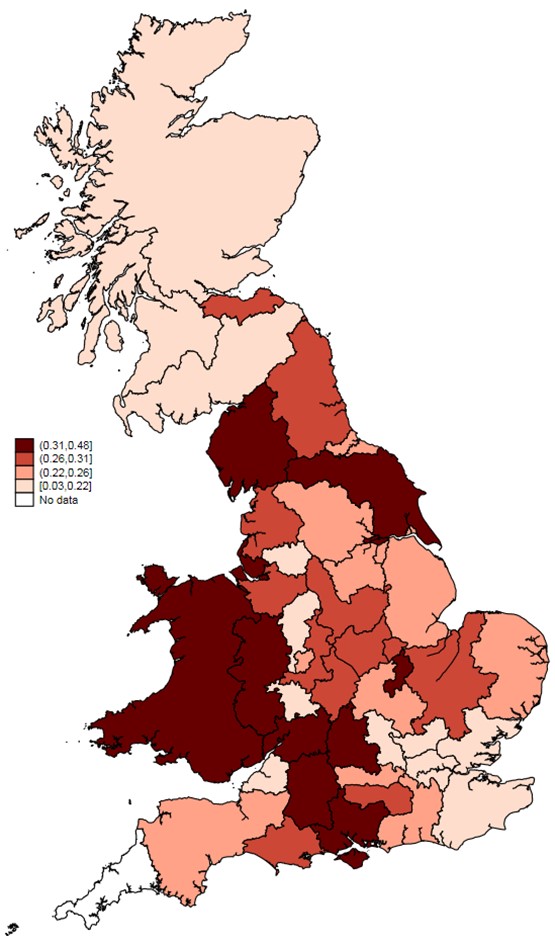 UK Innovation Survey, 1994-2016; 'No data' indicates less than 10 firms
Traditional Industrial Regions: Manufacturing and Mining share of employment in 1971
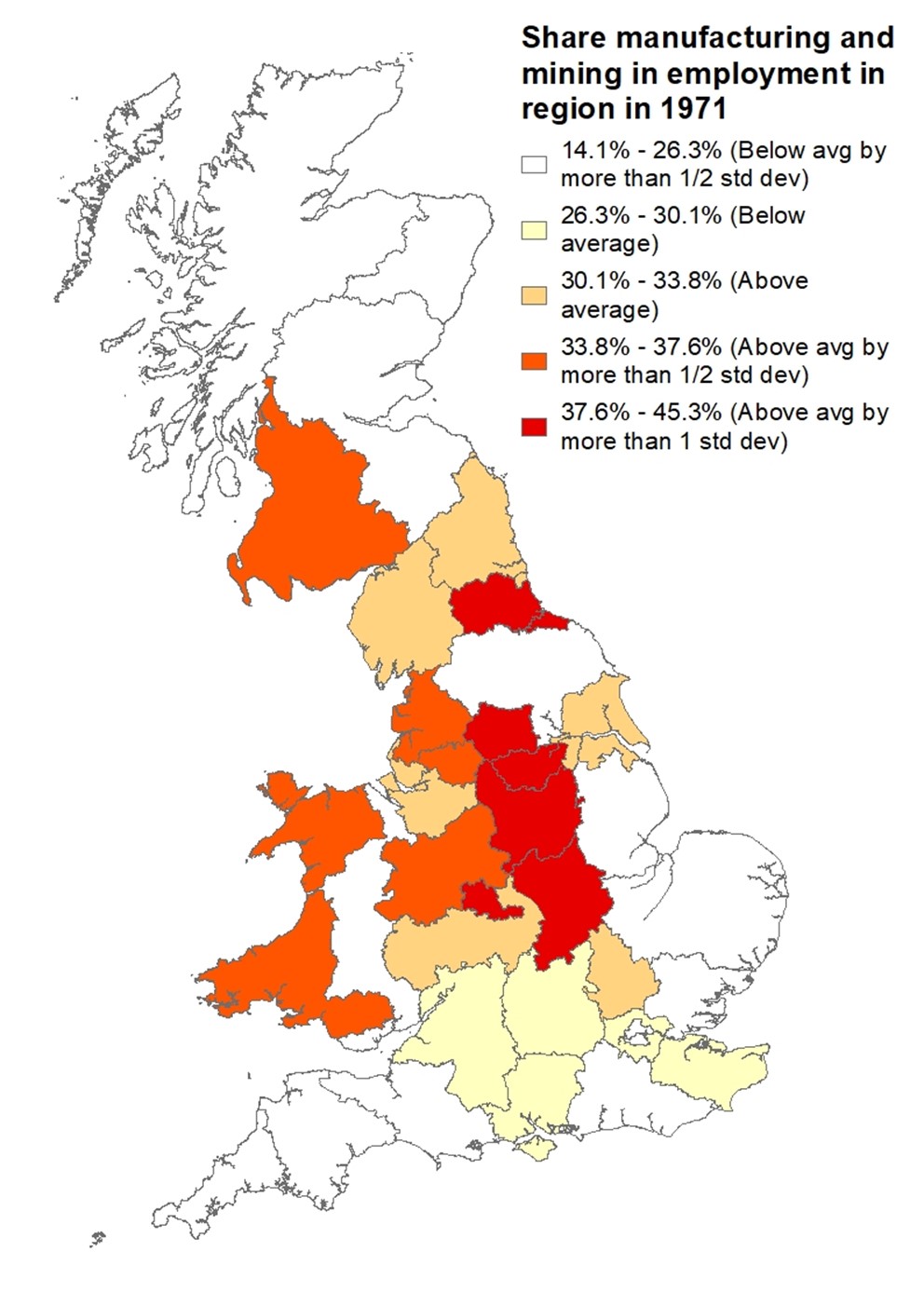 Development of shares by type of region (NUTS 2) in GVA Adv. Manufacturing
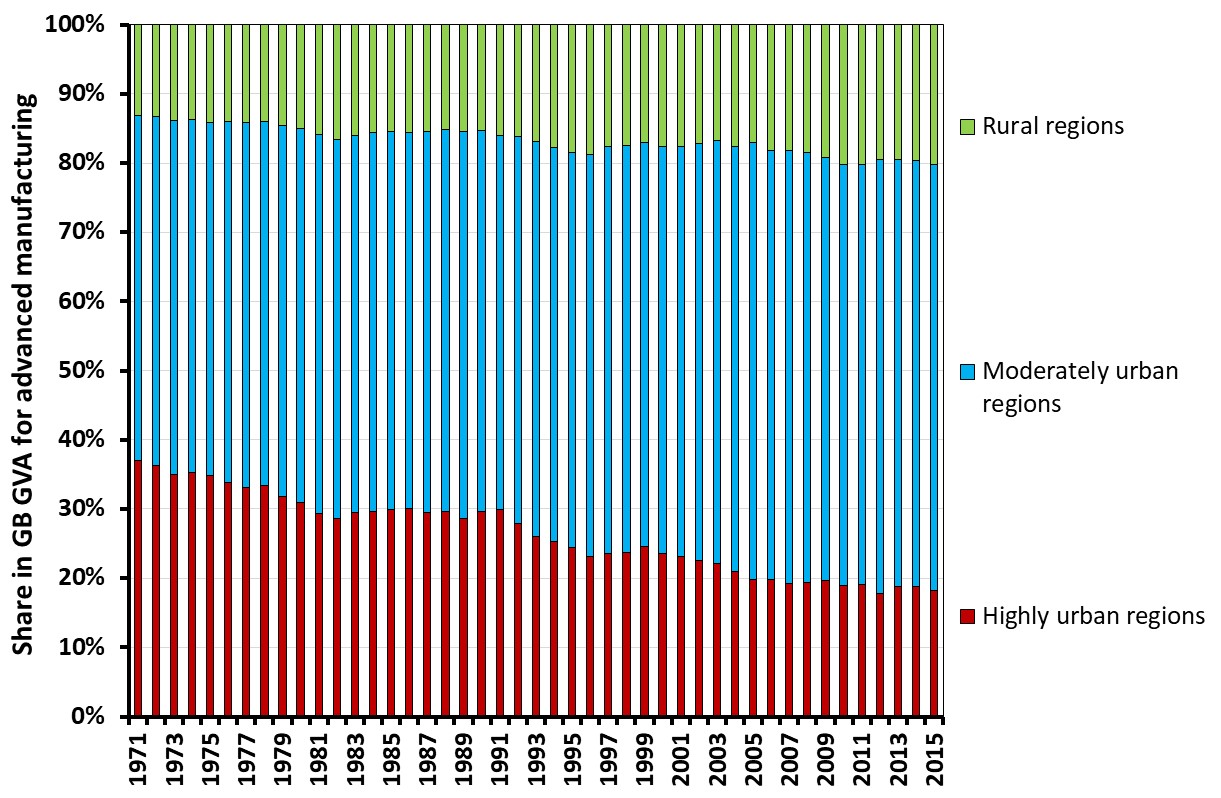 Population Density 1971 < 186 pop/km2
Population density 1971 Between 186 and 846 pop/km2
Population density 1971 > 846 pop/km2
Cambridge Econometrics, series at NUTS2-level 1971-2015
Performance Advanced Manufacturing and R&D expenditure as percentage of GDP
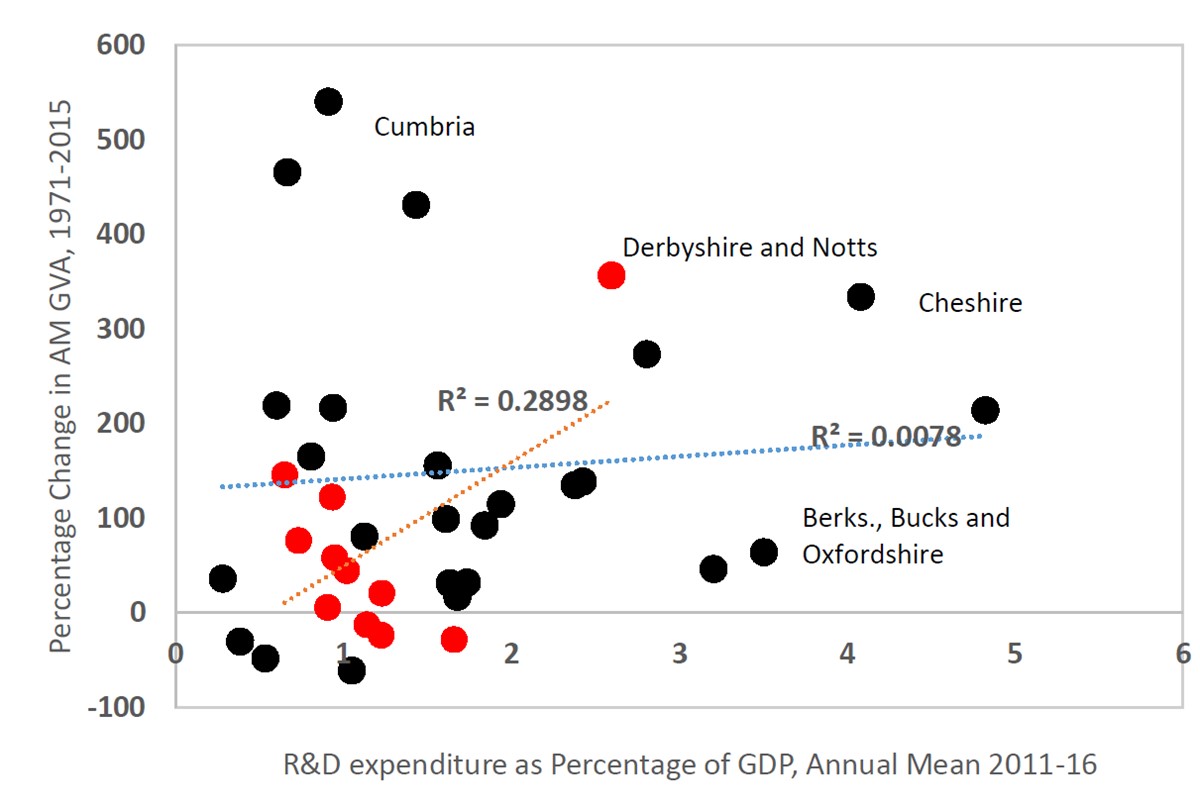 Performance Advanced Manufacturing and Growth University Research Income 1995-2015
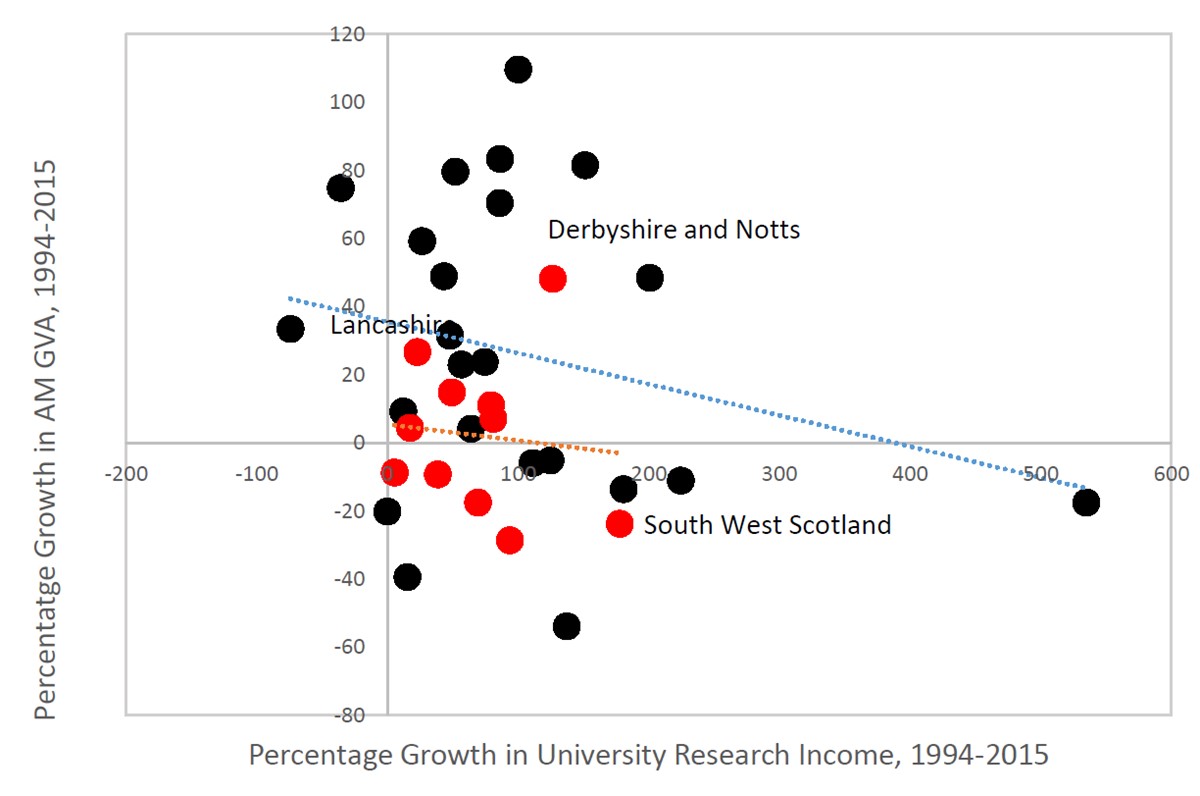